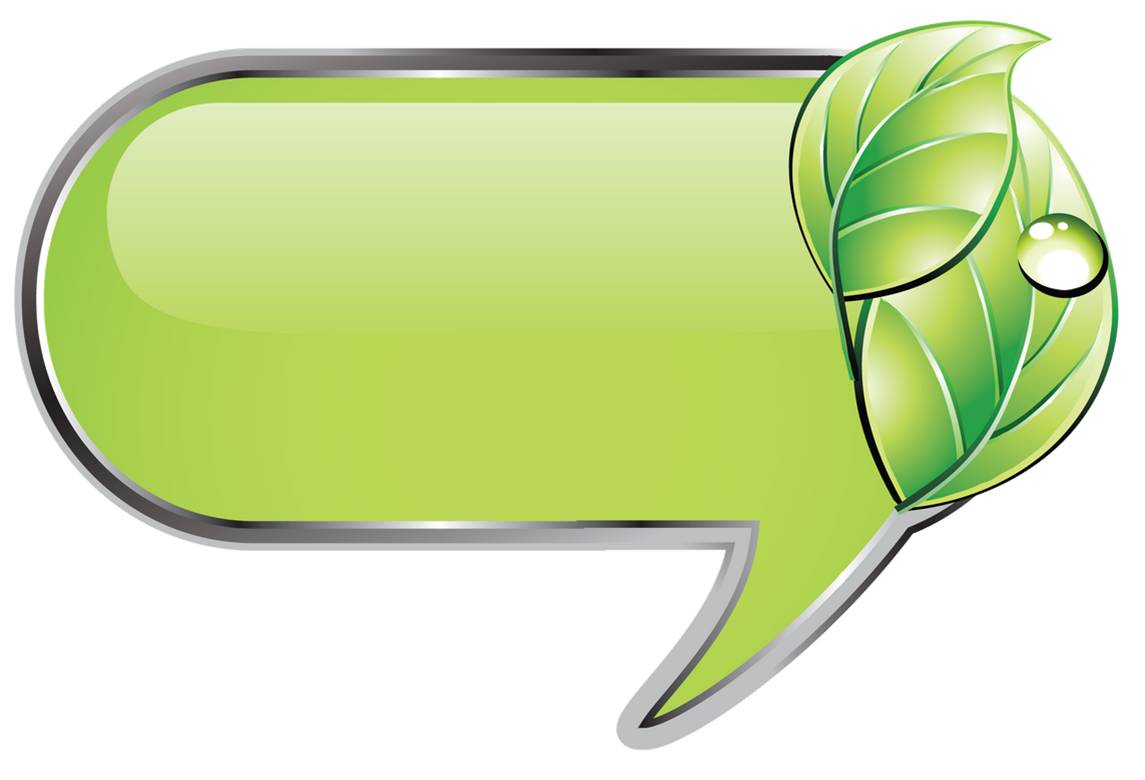 Такие разные   
      семена
Подготовила: Рогова Татьяна Петровна, воспитатель МБДОУ «Детский сад № 10 «Гнездышко»
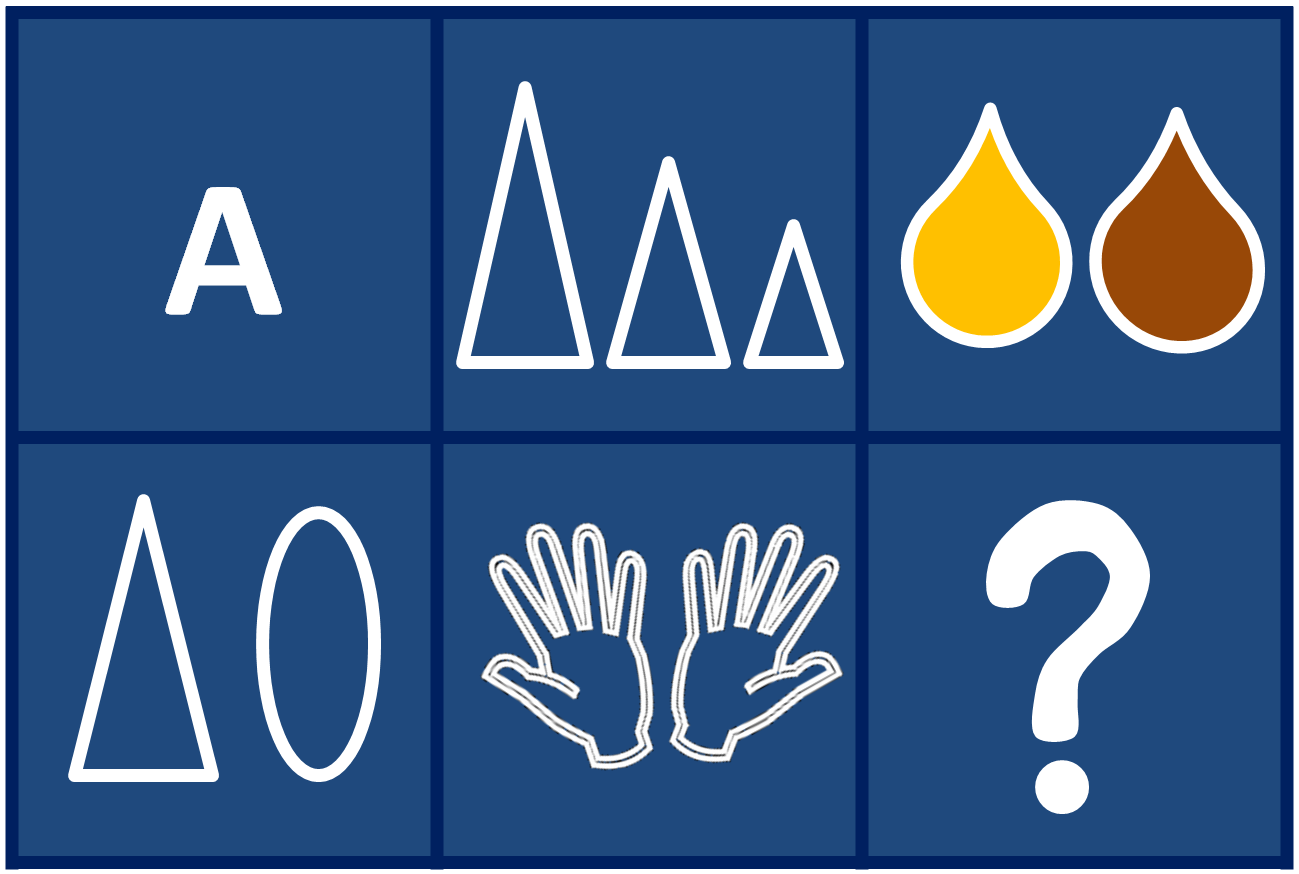 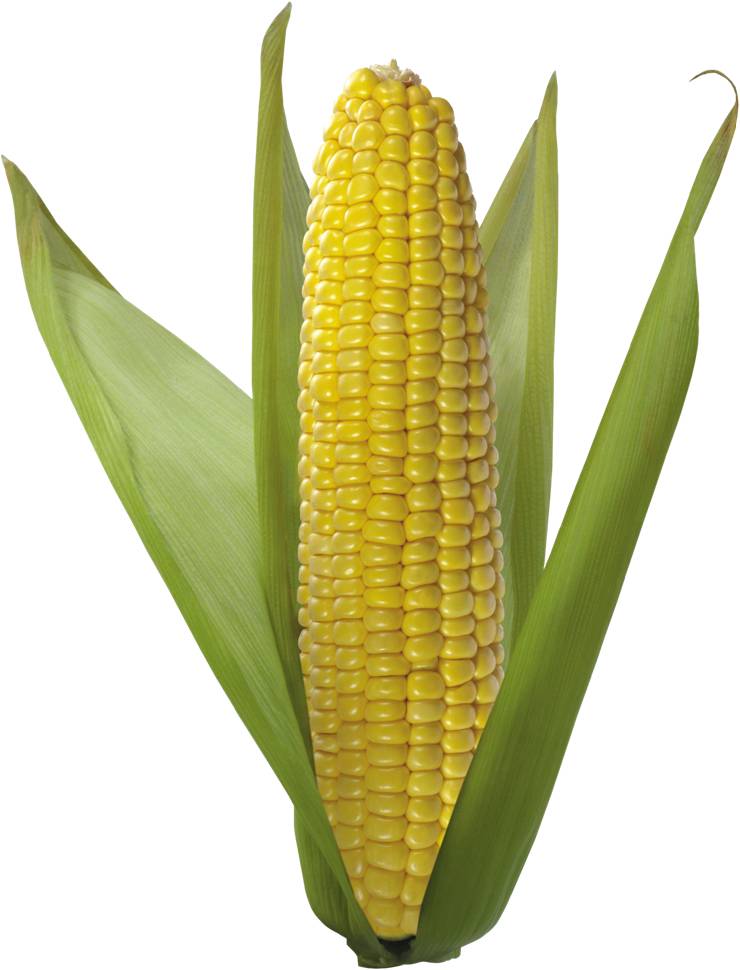 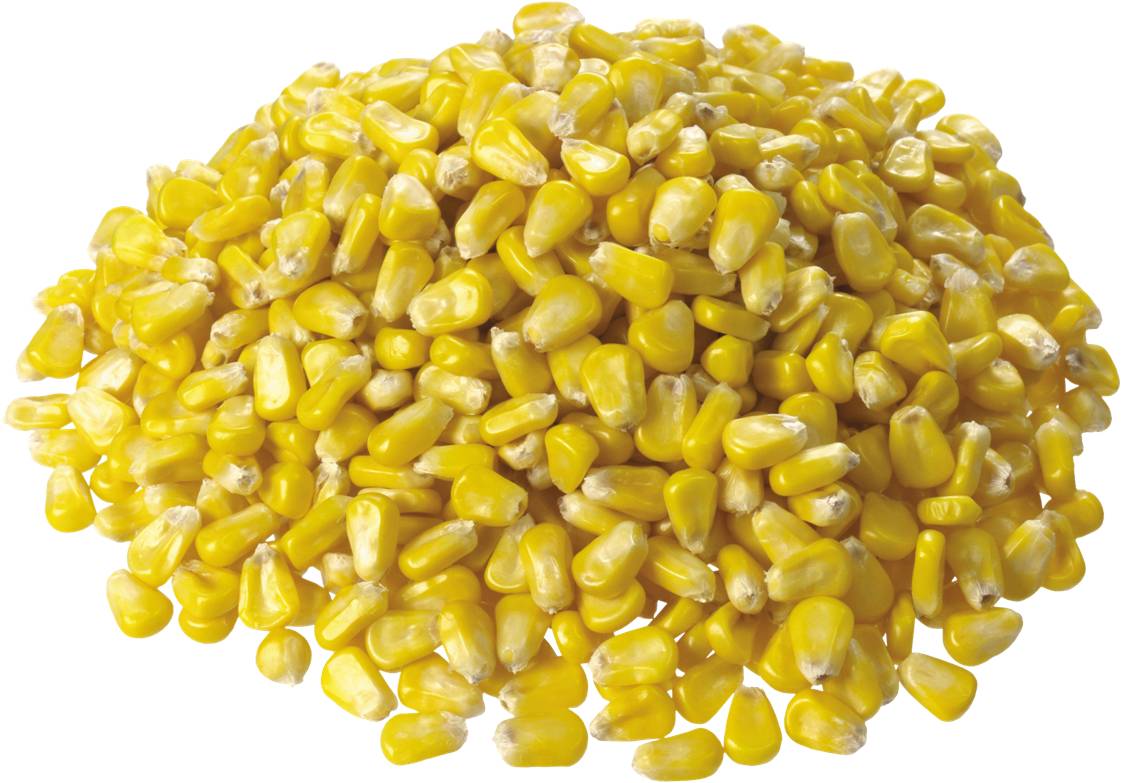 КУКУРУЗА
[Speaker Notes: Эти желтые ребятки сидели дружно все в початке.
Ответят даже карапузы: Чьи семена здесь? (кукурузы)]
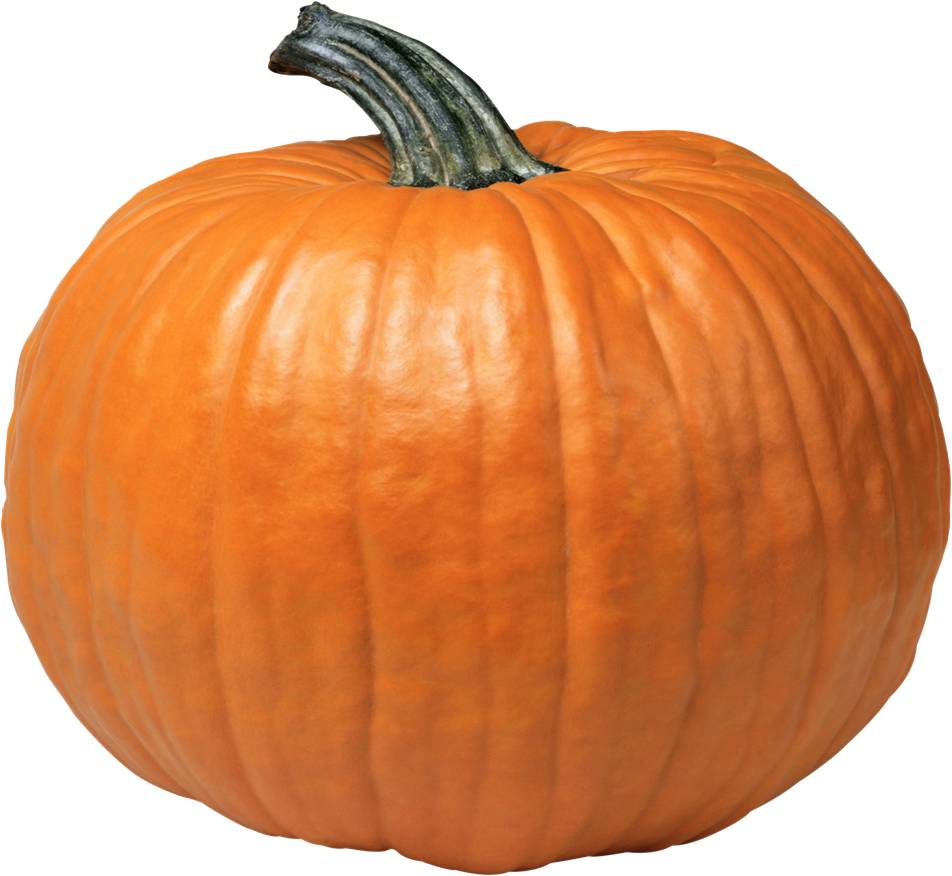 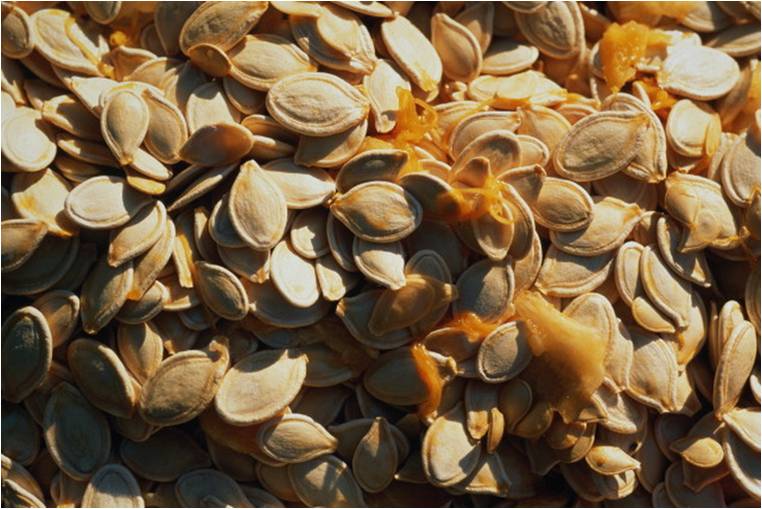 ТЫКВА
[Speaker Notes: Эти семечки вкусны
Догадайтесь, чьи они? (тыквы)]
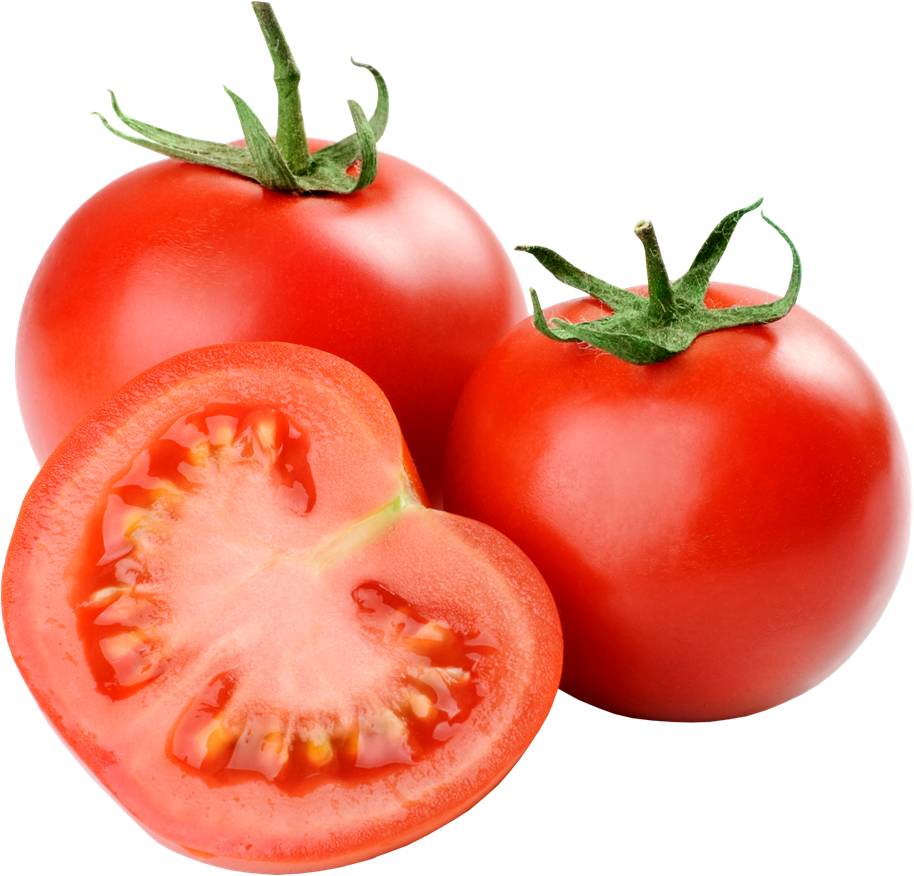 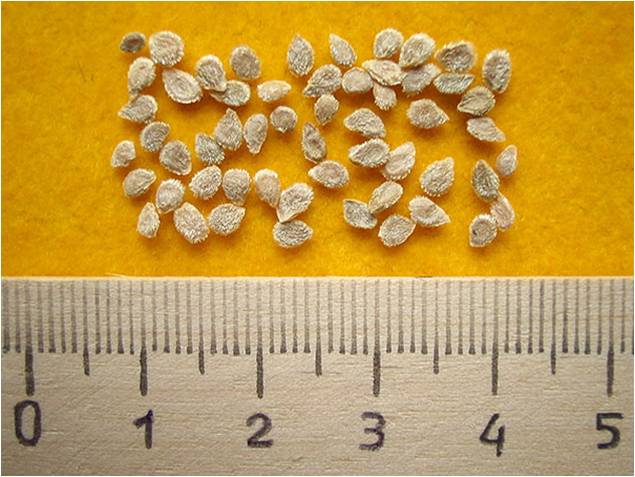 ПОМИДОРЫ
[Speaker Notes: Словно важные синьоры,
Полны семянок ….(помидоры)]
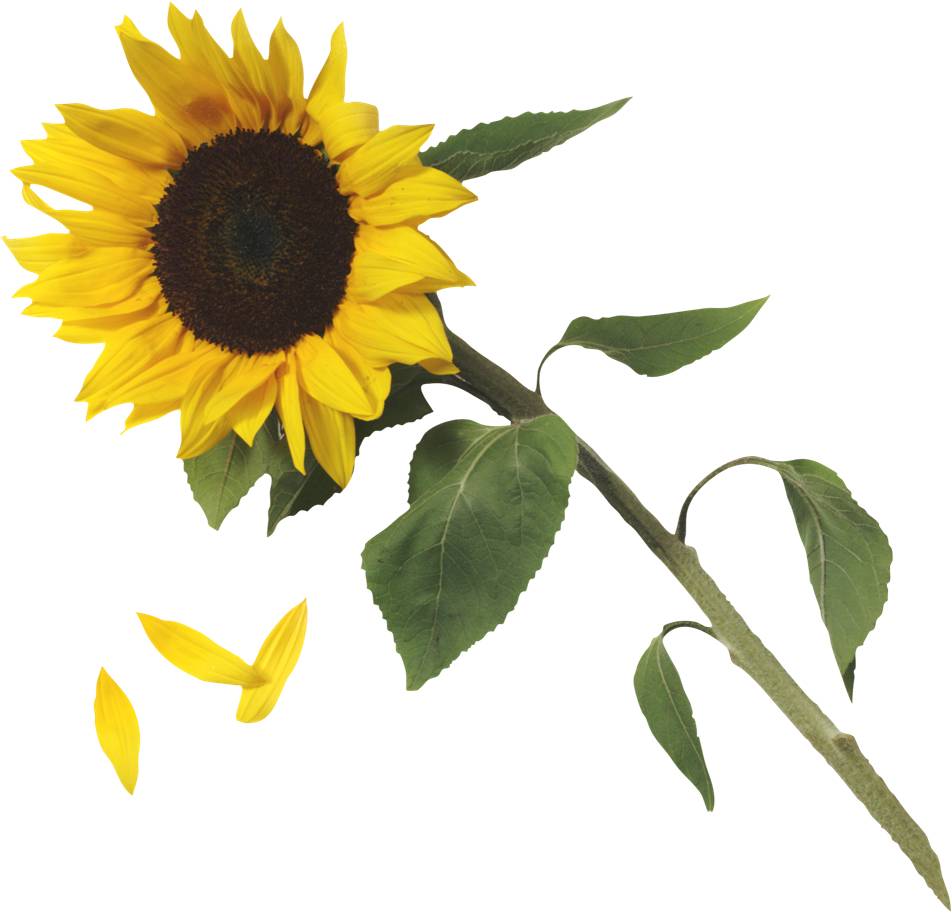 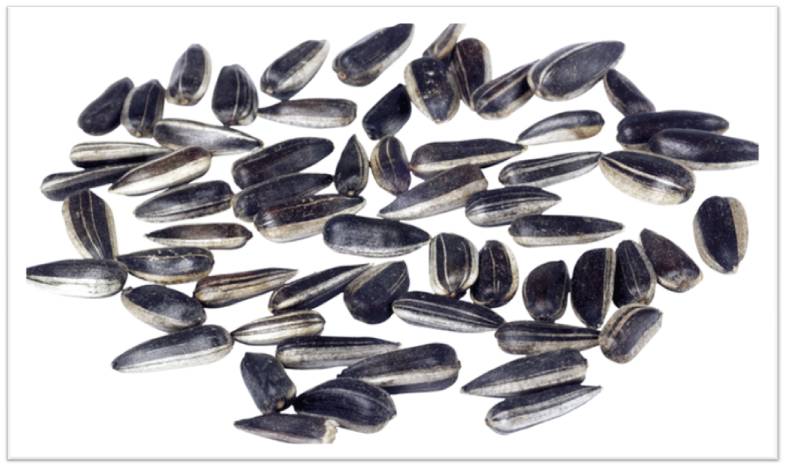 ПОДСОЛНУХ
[Speaker Notes: Из таких семян отборных
Летом вырастет  … (подсолнух)]
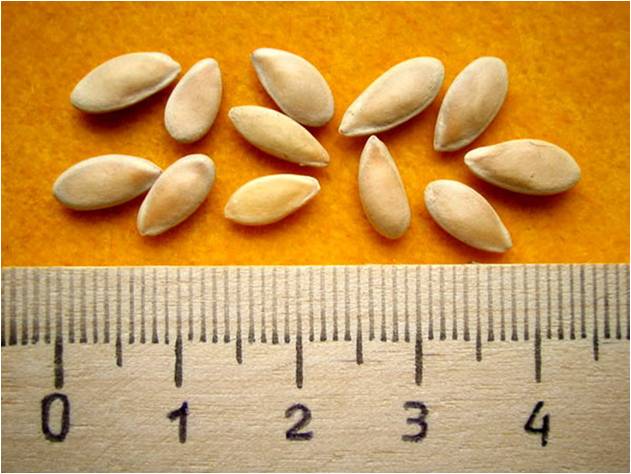 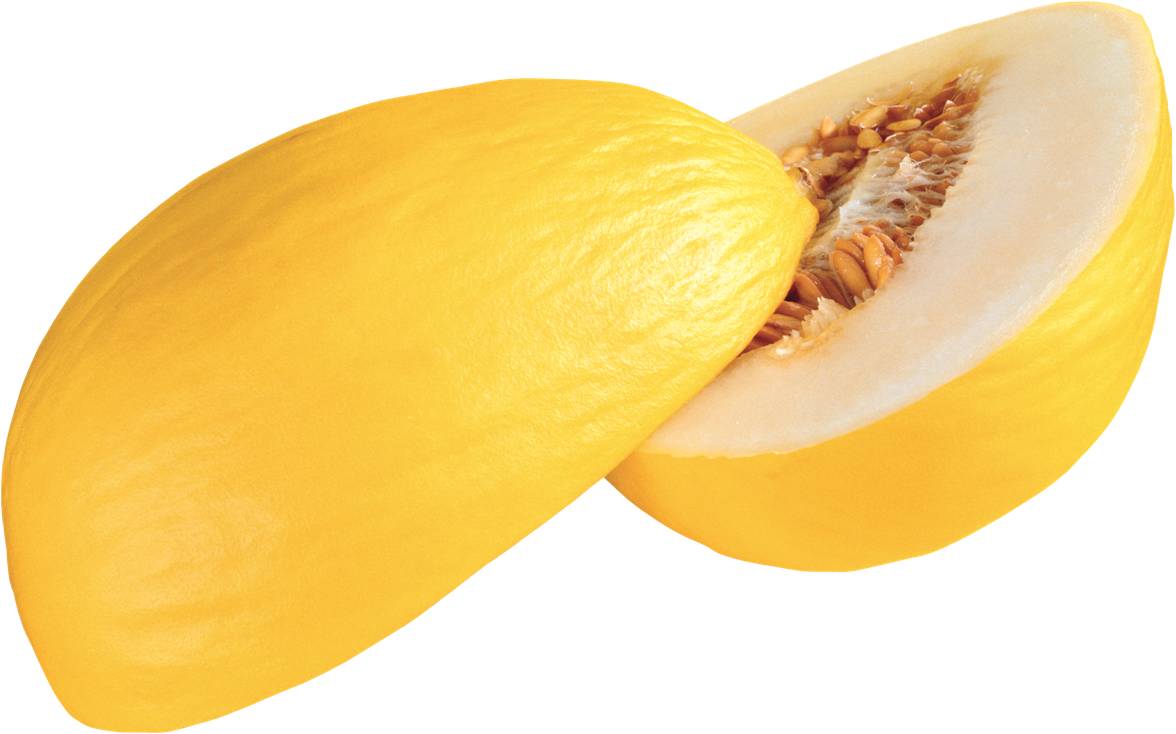 ДЫНЯ
[Speaker Notes: Желтенькие, длинненькие
Чьи семянки?...  (дынькины)]
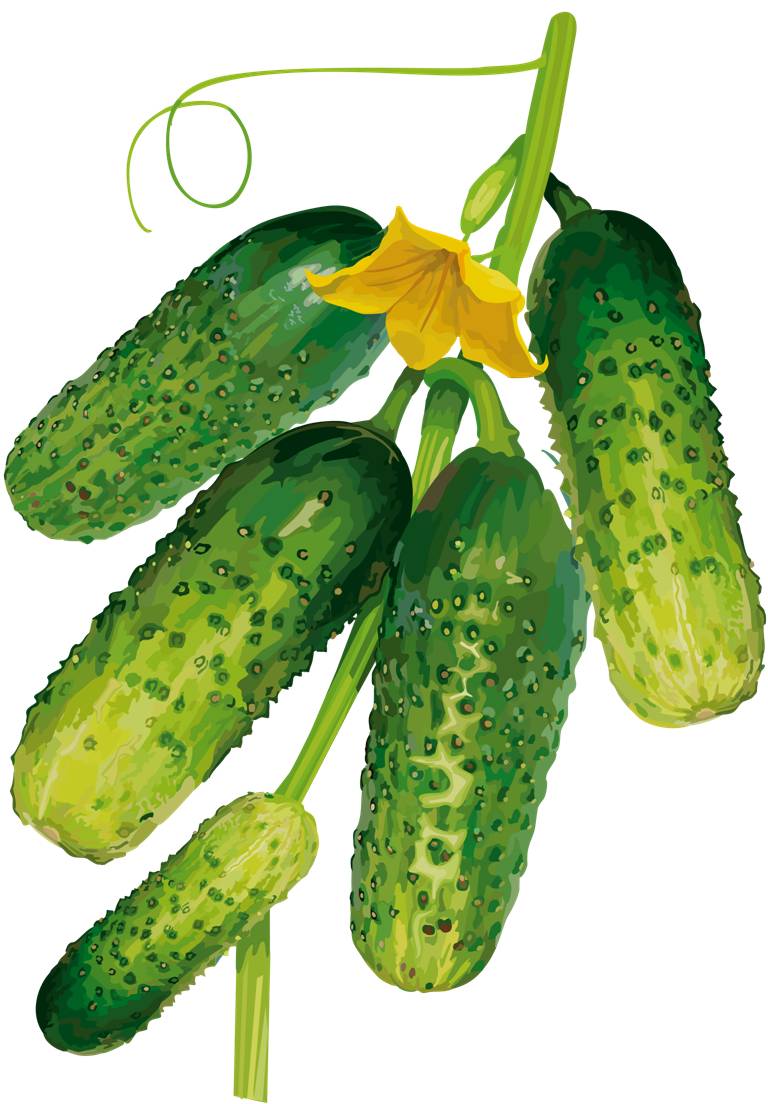 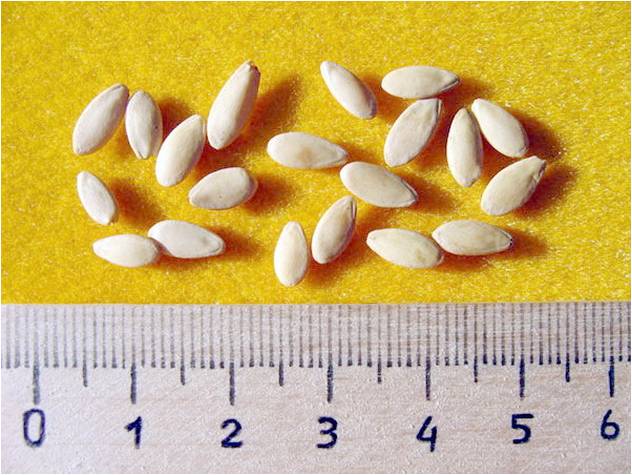 ОГУРЦЫ
[Speaker Notes: Эти-то семянки тоже ведь на дынькины похожи.
Но из светлых «молодцов» взрастим мы грядку… (огурцов)]
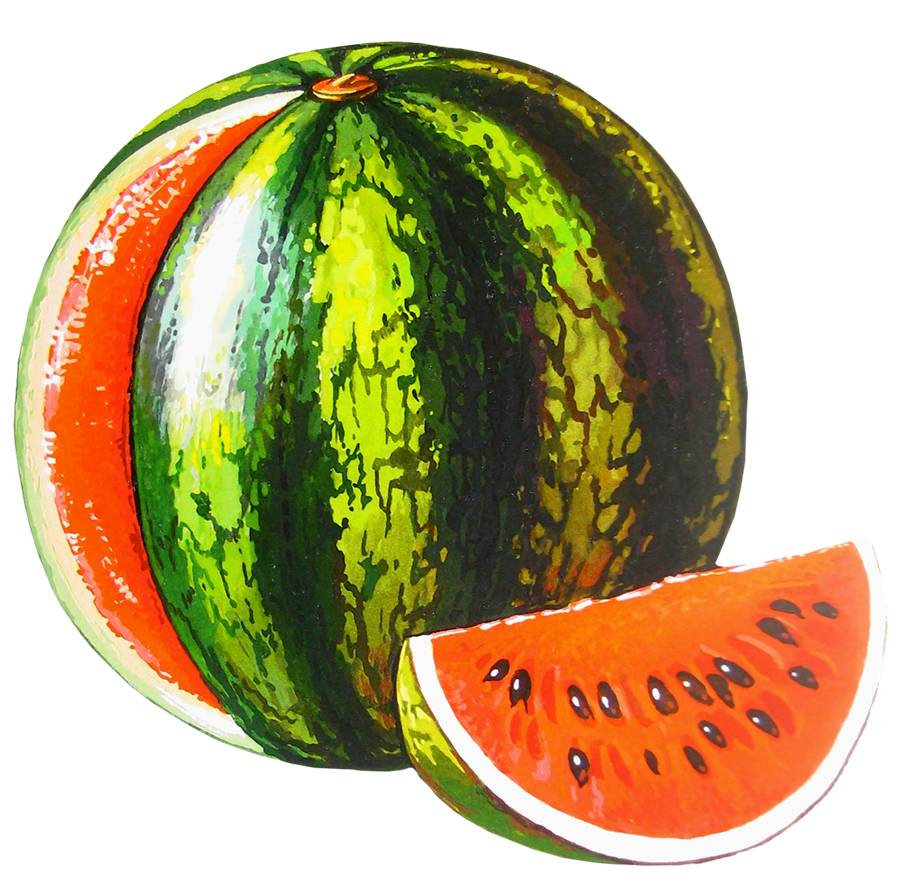 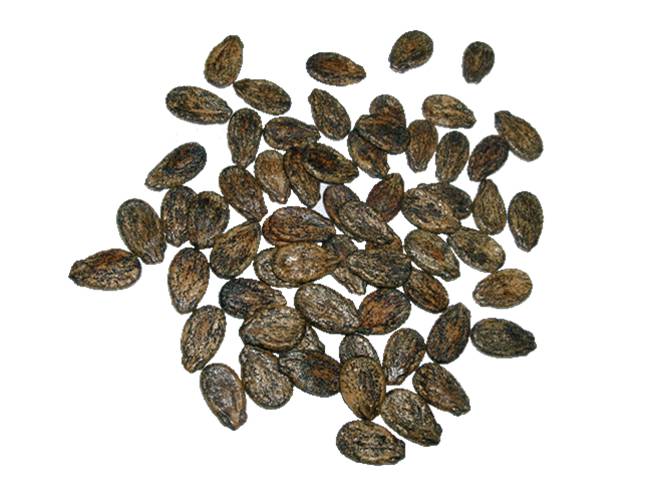 АРБУЗ
[Speaker Notes: Очень сахарный на вкус
Вырос из семян…  (арбуз)]
В презентации использованы фото и видеоматериалы Интернет-ресурсов:
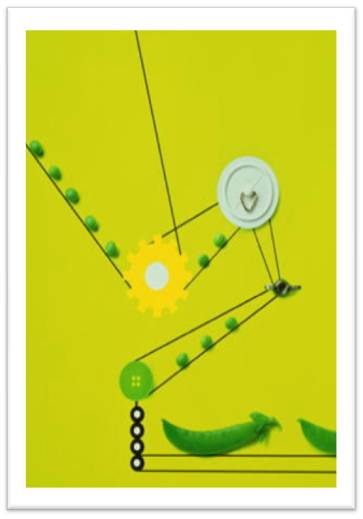 http://www.lenagold.ru
 http://www.0vosh.ru